SEKONDER DİYABET
KTÜ AİLE HEKİMLİĞİ ABD
Dr. Salih Zekeriya KARSLIOĞLU
24.05.2016
AMAÇ
Sekonder diabetes mellitus sebeplerini sayabilmek
Ayırıcı tanıda sekonder sebepleri kullanabilmek
İLAÇLAR
İLAÇLAR
İLAÇLAR
[Speaker Notes: Low-dose pills (≤35 mcg ethinyl estradiol) have little effect on carbohydrate metabolism in most women.]
ENDOKRİNOPATİLER
Akromegali
Yüz değişiklikleri 
Akral büyüme ve yumuşak doku şişliği 
Prognatizm
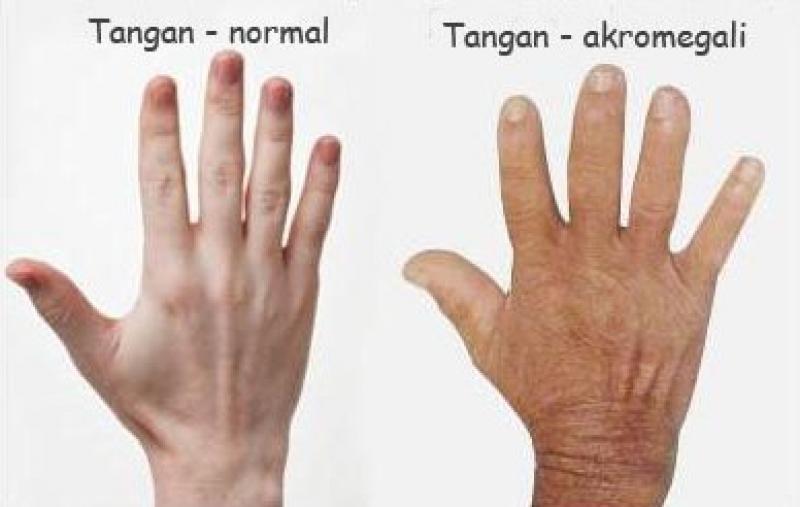 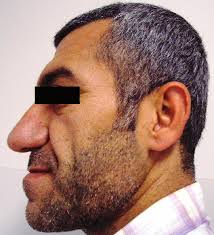 [Speaker Notes: Prognatizm:çenenin öne doğru çıkıntı yapması]
ENDOKRİNOPATİLER
Cushing Sendromu
Uzun süreli glukokortikoid fazlalılığı, 
Aydede yüzü, gövdesel obezite, 
Hipertansiyon, çabuk yorulma, amenore, hirsutismus, stria, osteoporoz gibi belirti ve bulgulardan oluşan sendromdur.
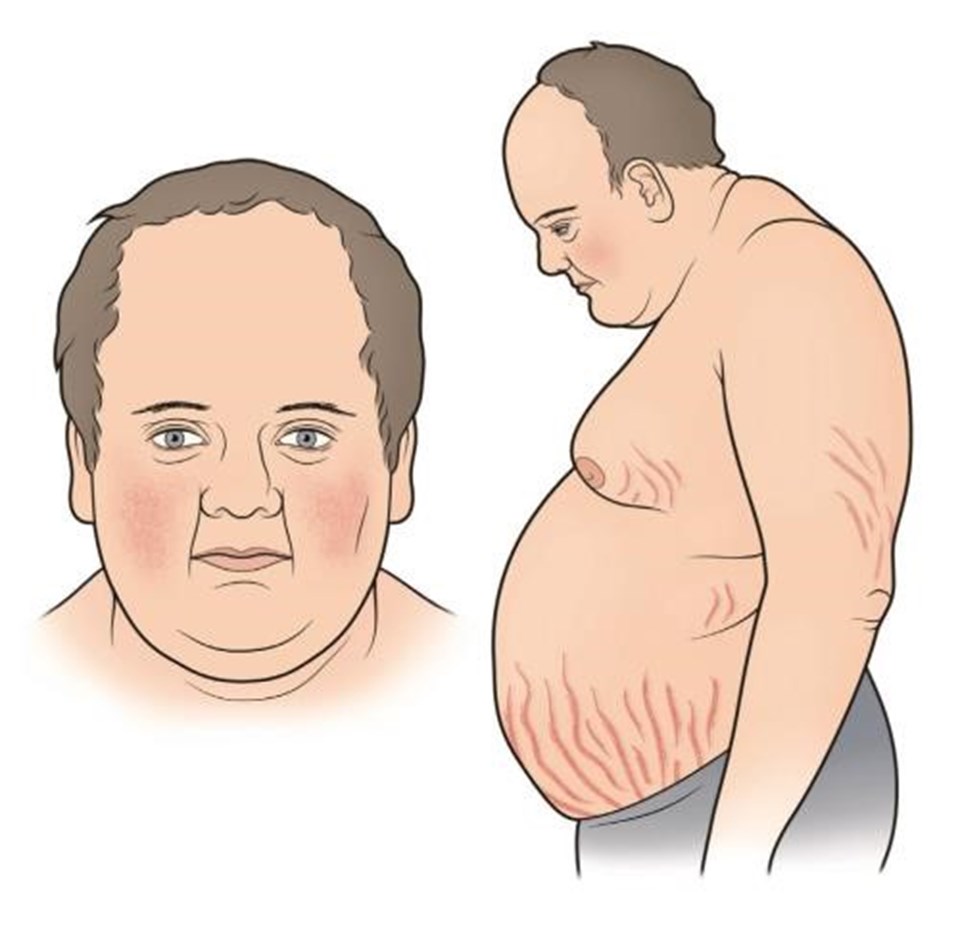 ENDOKRİNOPATİLER
Cushing Sendromu

1.İyatrojenik
2.Hipofiz ve hipofiz dışı
3.Adrenal bez patolojileri( Nadir)
[Speaker Notes: En sık sebebi dışardan fazla mikatarda glıkokortikoid alımına bağlı oluşan iyatrojenik cushing..]
ENDOKRİNOPATİLER
ENDOKRİNOPATİLER
[Speaker Notes: CUSHİNG SENROMUNDA %17 oranında DM  VE %37 ORANINDA BGT EŞLİK EDEBİLMEKTEDİR.]
ENDOKRİNOPATİLER
Feokromasitoma

Adrenal medüllanın kromaffin dokusundan (sempatik) kaynaklanan tümörlerdir. 

Hipertansiyonun %0,5’inden sorumlu ve tedavi edilebilir bir sebebidir.
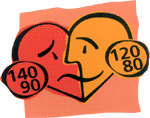 ENDOKRİNOPATİLER
ENDOKRİNOPATİLER
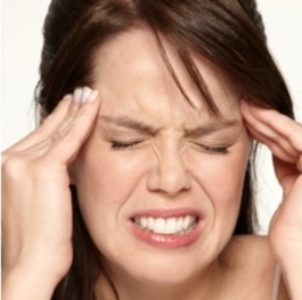 Feokromasitoma
Baş ağrısı (%72-93)
Terleme (%60-70)
Çarpıntı (% 73)
Sinirlilik (%35-40)
Kilo kaybı (%40-70)
Bulantı (kusma olur veya olmaz) (%26-43)
Halsizlik veya yorgunluk (%15-38)
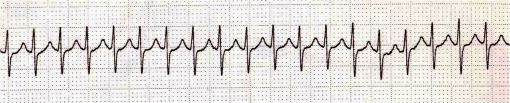 [Speaker Notes: Teşhis için idrar ve  kandaki  katekolaminler (adrenalin ve noradrenalin) veya metabolitleri (VMA, metanefrin) ölçülür.]
İNFEKSİYONLAR
Konjenital kızamıkçık
Sitomegalovirüs
Diyabetle Birlikte Seyreden Genetik Hastalıklar
Down sendromu
Klinefelter sendromu
Turner sendromu
Wolfram sendromu
Friedreich ataksisi
Huntington koresi
Laurence - Moon - Biedl sendromu
Miyotonik distrofi 
Porfiri
Prader - Willi sedromu